Popestritev pouka športne vzgoje 
z raznimi rekviziti, IKT orodji in varnostnimi vsebinami
Uporaba zamika predvajanja
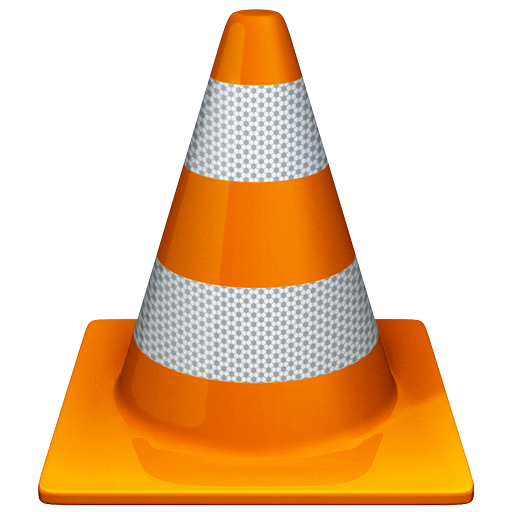 Dušan ŠtuhecOŠ Bojana Ilicha, Maribordusan.stuhec@guest.arnes.si
Zakaj zamik predvajanja?


Učenje gibalnih prvin je najboljše s pomočjo kvalitetne povratne informacije:
- slušna (ob vsaki ponovitvi),
- vidna (redko, s pomočjo snemanja). 
		

Problem: 	uro je treba končati prej, 				intenzivnost je nižja, učenci 				nimajo možnosti takojšnje poprave…
		

Rešitev:	sistem, ki omogoča takojšnjo, 				vidno povratno informacijo s 				pomočjo zamika predvajanja – 
					TIMESHIFTING.
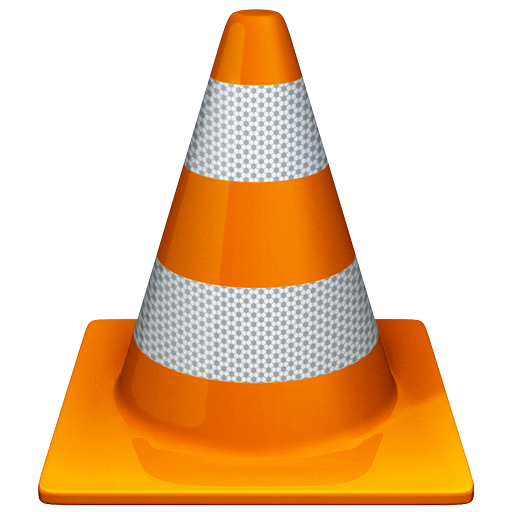 Kaj pri ŠV pridobimo s sistemom za zamik predvajanja?
vadba je intenzivnejša (v primeru snemanja in naknadnega ogleda temu ni tako),

vadba je zanimivejša,

vadba je kvalitetnejša (ob slušni informaciji učenci dobijo takojšnjo vidno informacijo – obe združeni sta najmočnejše orodje pri motoričnem učenju),

- učenci so bolj motivirani za delo (vleče jih želja, da bi se videli).
Priprava “sistema”:
1 – vklopi računalnik
2 – priklopi kamero
3 – zaženi VLC
VideoLAN - VLC media player
 odprtokodni program dostopen na:
                       http://www.videolan.org/
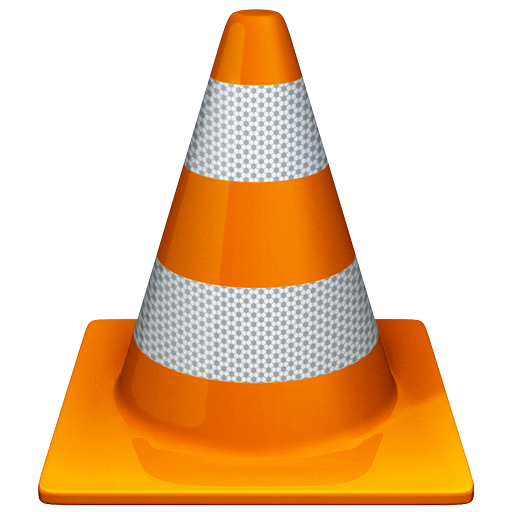 VLC media player okno:
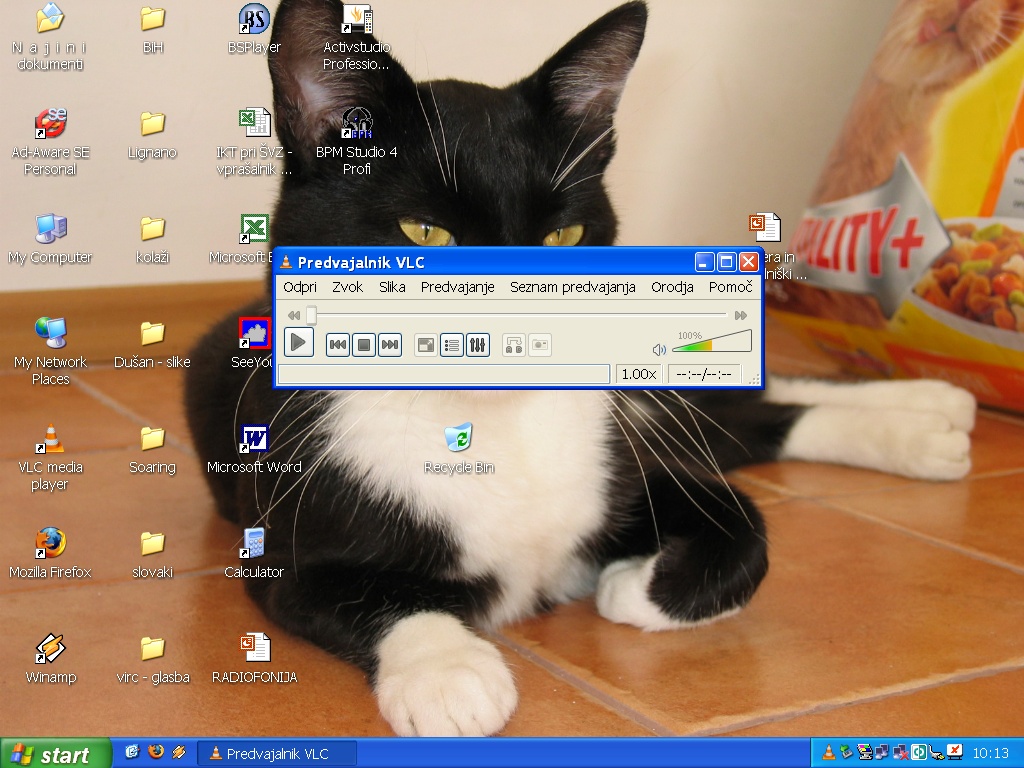 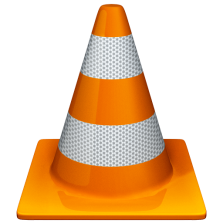 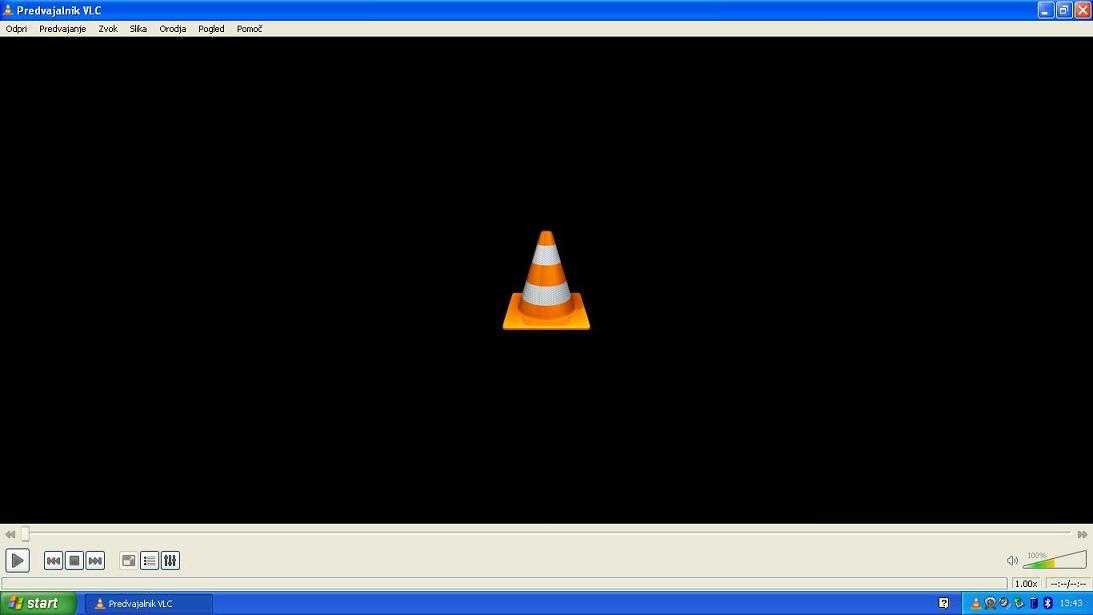 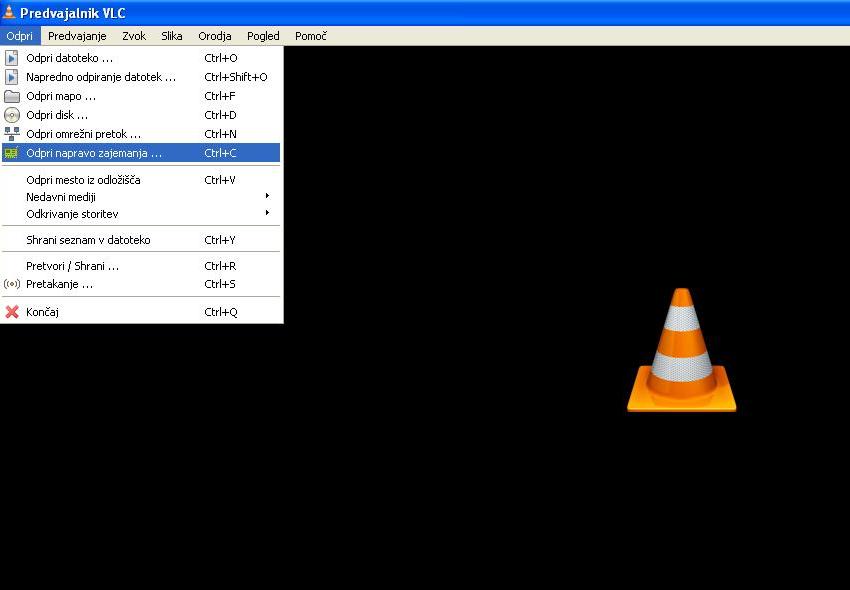 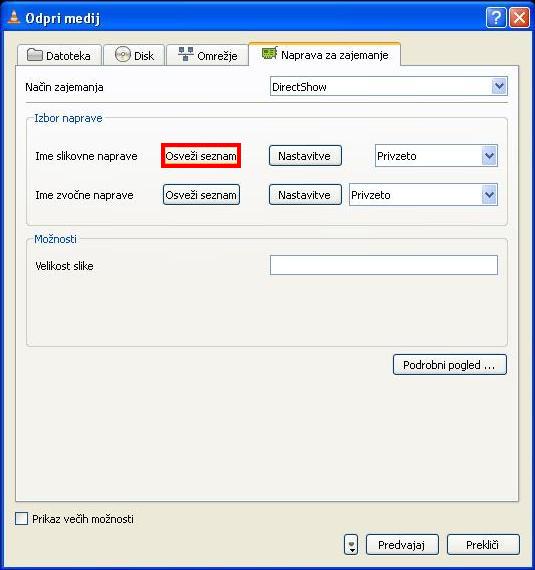 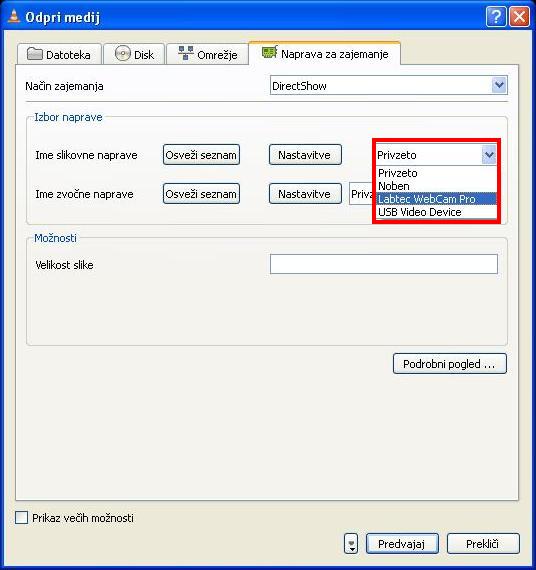 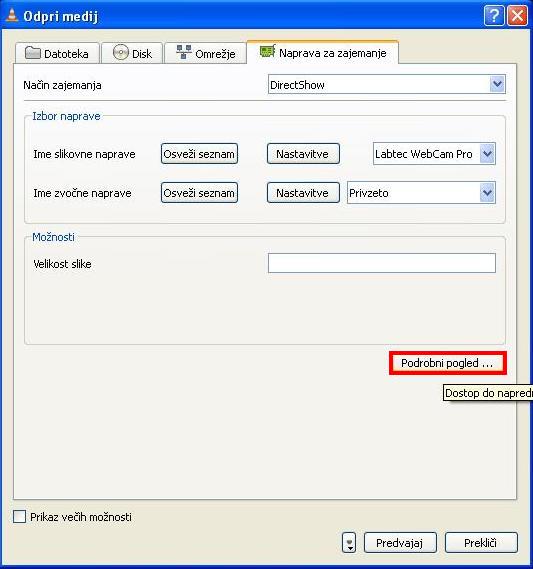 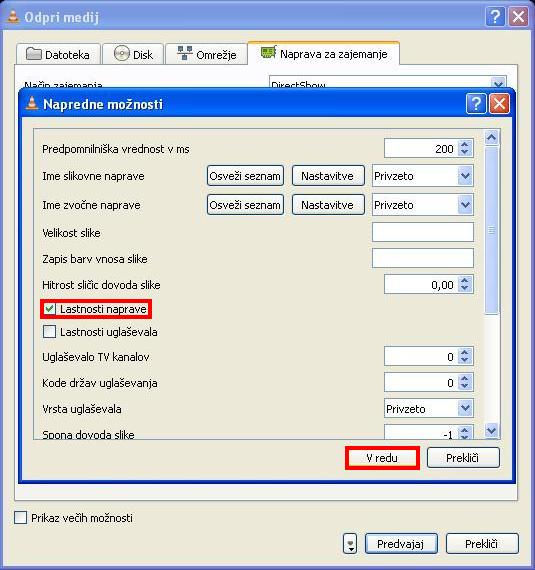 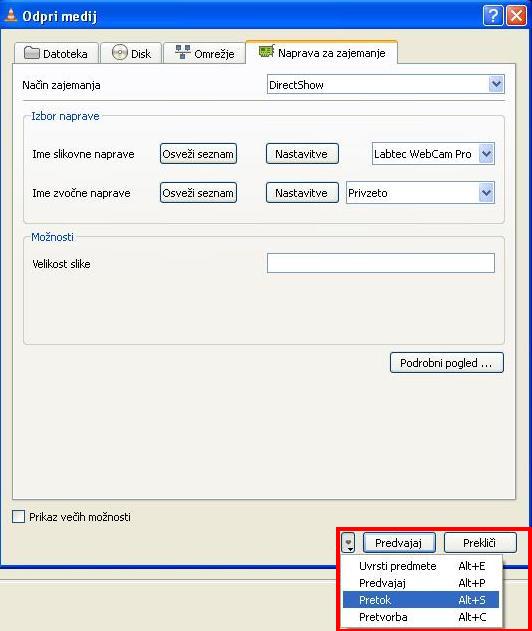 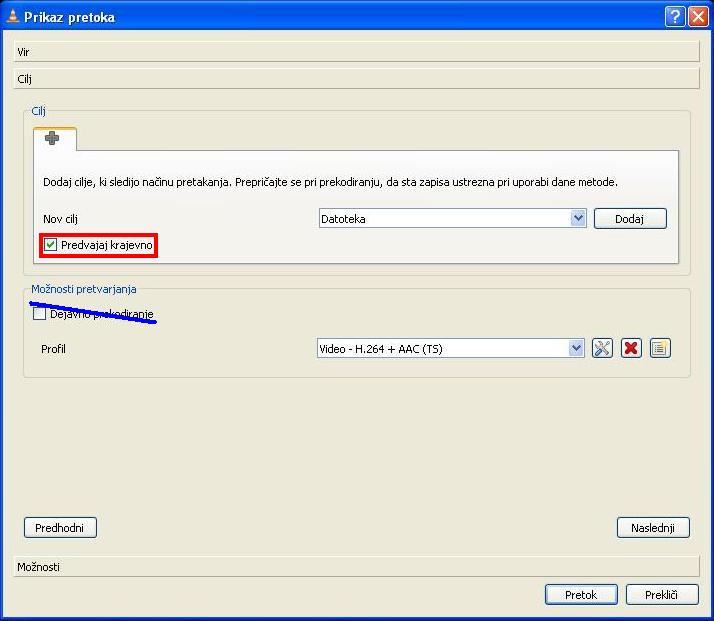 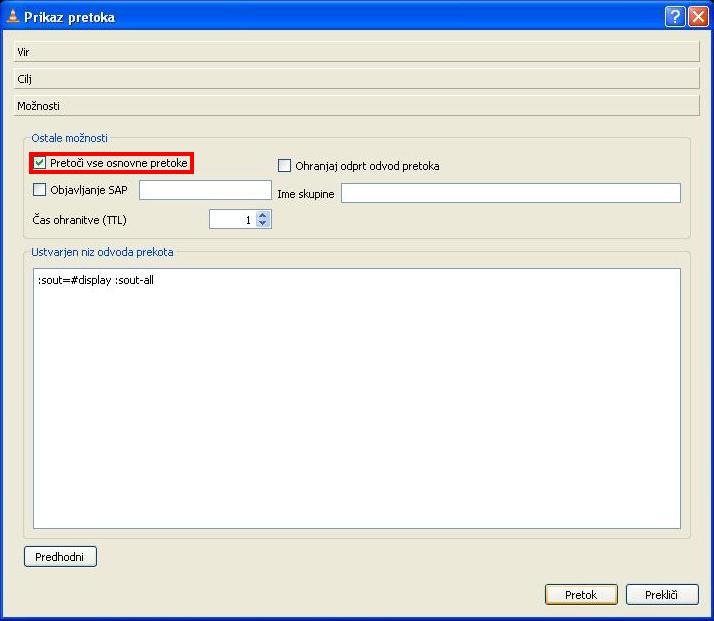 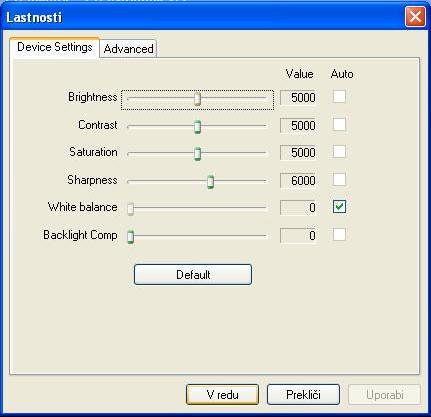 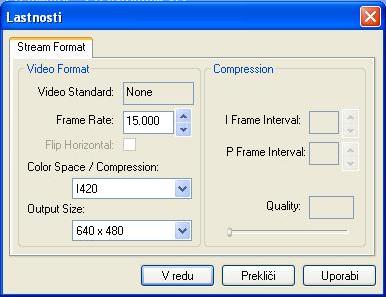 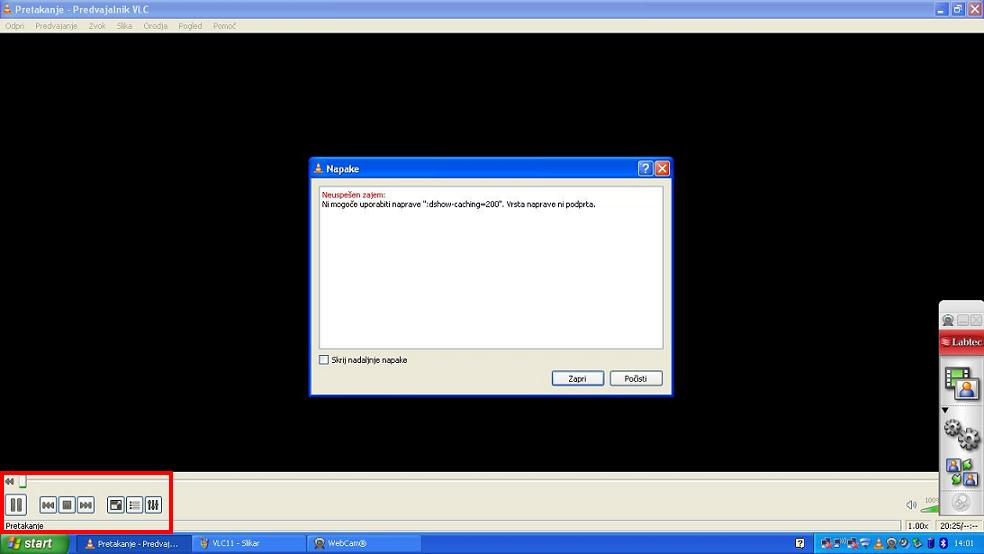 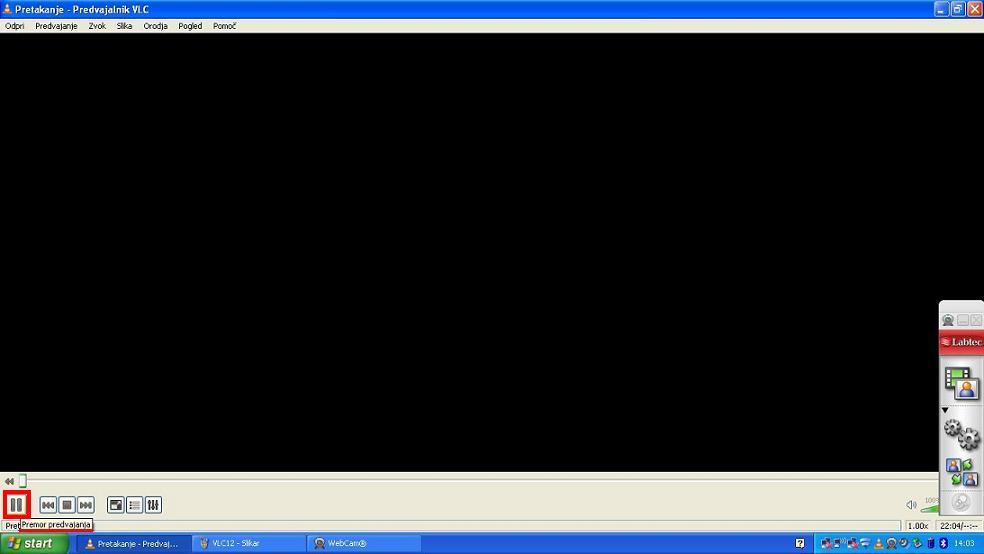 Predlogi uporabe programa za zamik predvajanja
A – krajši zamik predvajanja (enkratni gibi pri atletiki, 
      gimnastiki…)

B – daljši zamik predvajanj (gimnastične sestave, različne igre
      z žogo…)